Лекция 1
Культура и характер спорта
ЦЕЛЬ
Рассмотреть понятие спорта в широком и узком смысле

Проанализировать  структуру спортивной деятельности

Выделить особенности спорта как экстремального вида деятельности
СОДЕРЖАНИЕ
1. Спорт как специфическая среда жизнедеятельности и формирования личности
2.Структура спорта как вида деятельности
3.Спорт как вид экстремальной деятельности
Спорт как специфическая среда жизнедеятельности и формирования личности
Спортивная деятельность  является составной частью социальной среды, в которой происходит развитие человека. 
Выделяют  четыре подсистемы экологической среды, в которой происходит развитие человека:

1)       микросистема -  ближайшее социальное окружение

2)       мезосистема - образуется несколькими микросистемами (семьей, друзьями, школой)

3)       экосистема, т.е. социальная среда  - система здравоохранения, социального обеспечения и т.д.

4)       макросистема, которая включает особенности культуры, в которой происходит становление человека (ценности, традиции, нравственные нормы, установки, стереотипы)
Спорт в узком смысле деятельность, которая исторически выделилась и оформилась (преимущественно в сфере физической культуры) в виде состязаний, непосредственно направленных на демонстрацию достижений в ней, став унифицированным способом выявления, сравнение и объективизированной оценки определенных человеческих возможностей: сил, способностей, умения искусно использовать их для достижения соревновательной цели
В широком смысле понятие «спорт» охватывает собственно соревновательную деятельность, процесс подготовки к достижением в ней, а также специфические межчеловеческие отношения и поведенческие нормы, возникающие на основе этой деятельности
Спорт в широком смысле
- средство воспитания- фактор формирования личности- средство удовлетворения потребностей в эмоционально насыщенном общении -универсальный «язык» межчеловеческого взаимопонимания
Структура, содержание и развивающие возможности спорта
Основу спорта составляет специфический вид специально организованной деятельности, направленный  на выявление предельных возможностей человека. 

Данный вид деятельности  обладает специфической структурой, каждый элемент которой закономерно предъявляет занимающимся спортом ряд требований. 

Основным направлением анализа предметного содержания спортивной деятельности является выявление «ее потребностей  - мотивов, в вычленении входящих в нее задач и действий  - операций. 
Целостная деятельность соотносится с понятиями потребности – мотивы; действие – с понятием цели, операция – с понятием условий; с понятием задачи соотносится связь данного действия с реализующими его конкретными операциями» (С.Д.Неверкович, 2004).
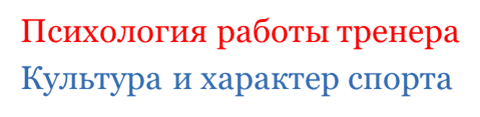 Как же возникает потребность в спортивной деятельности?
Е.В. Антипова, К.Ю. Задворнов считают, что в основе её возникновения лежит интерес к физкультурно – оздоровительным, спортивно – развлекательным, познавательным, эмоциональным, социально- статусным ценностям спорта. 

Н.Б. Стамбулова отмечает, что выбор спортивной деятельности зачастую происходит спонтанно и является способом удовлетворения сначала только одной, а затем – целого комплекса потребностей. 

Г.Д. Горбунов включает в этот комплекс следующие потребности: потребность в деятельности, активности, потребность в движении, потребность в реализации рефлексов цели и свободы, потребность в соперничестве, соревновании, самоутверждении, потребность быть в группе, общаться, потребность в новых впечатлениях и др.
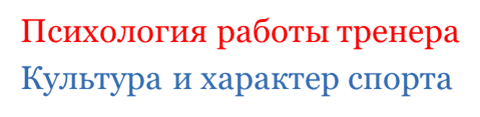 Цели спортивной деятельности
Если потребности и мотивы определяют выбор пути, то цели  - насколько далеко человек намерен пройти по данному пути. 
Цели всегда осознаваемы и являются итогом мысленной работы, в процессе которой человек пытается в идеальной форме разрешить противоречие между требованиями спортивной деятельности, ее конкретными условиями, с одной стороны, и собственными возможностями, способностями адаптироваться к этим условиям и требованиям с другой.
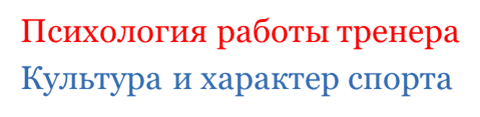 Способы спортивной деятельности
Способами спортивной деятельности являются физические упражнения – тренировочные и соревновательные. 

Их использование зависит от целей и от условий деятельности.

Выделяют объективные и субъективные условия спортивной деятельности. 
К объективным условиям деятельности автор относит: общие требования спортивной деятельности, специфические требования вида спорта, а также конкретные условия спортивной карьеры и жизни спортсмена (материальную базу для тренировок, качество инвентаря, квалификацию тренера и используемые им технологии обучения и воспитания и т.п.). 

К субъективным условиям спортивной деятельности -  природные задатки, развитые в специализированном направлении психические процессы, состояния, а также спортивно – важные психические свойства (черты спортивного характера, специальные способности) и опыт спортсмена, воплощённый в знаниях, умениях и навыках.
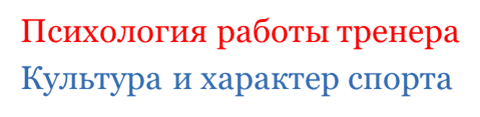 Спорт как вид экстремальной деятельности
Современный спорт – уникальная арена исследований адаптационных и резервных возможностей организма человека. 

Систематическая тренировка приводит к изменению адаптивных норм реакций, которые имеют не только приспособительное значение, но могут сказываться на эволюционном развитии человека.
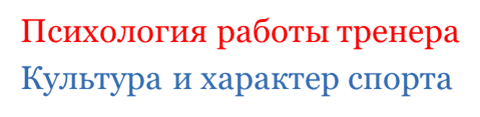 Не существует таких видов профессиональной деятельности, которые могли бы по своему адаптационному эффекту сравниться с тренировочными и соревновательными нагрузками. 

При этом экстремальность спорта является одной из неотъемлемых его составляющих (А.В.Родионов).

      «Экстремальными называются ситуации, которые ставят перед человеком большие объективные физические и психологические трудности, обязывают его к полному напряжению сил и наилучшему использованию личных возможностей для достижения успеха…»
(А.М. Столяренко).
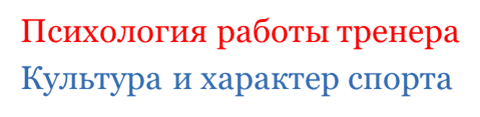 ВЫВОДЫ
1. Спорт рассматривается как особая сфера человечкой жизнедеятельности. В широком смысле спорт в большей степени ориентирован на развитие личности и ее самореализации 

2. Структура спортивной деятельности рассматривается через ее психологическую структуру . Выделяют 5 компонентов структуры спортивной деятельности.

3. Спорт рассматривается как вид экстремальной деятельности в силу особенностей соревновательной деятельности и подготовки к ней.
ИСПОЛЬЗОВАННАЯ ЛИТЕРАТУРА
1.Горбунов В.Д. Психопедагогика спорта. – М.: Фис, 2011. – 208 с.

2.Неверкович С.Д. Общеметодологические и социально – педагогические аспекты ролевых и функциональных характеристик психологической науки в спортивной деятельности // Матер. Всеросс. науч. конф. «Методология современной общей и спортивной педагогики» – М.: РГУФК, 2009. С.82 – 94.

3.Родионов А.В. Психология физического воспитания и спорта: Учебн. для вузов. – М.: Академический проект; Фонд «Мир», 2004. – 576 с.

4.Современный олимпийский спорт и спорт для всех: Материалы VII Междун. науч. конгресса (5 - 7 Мая 2003г., г.Москва), Том 1. – М.: «СпортАкадемПресс», 2003. – 543 с.

5.Спортивная психология в трудах отечественных специалистов / Сост. и общ. ред. И.П.Волкова. – СПб.: Питер, 2002. – 384 с.

6.Стамбулова Н.Б. Психология спортивной карьеры: Учебн. пособ. – СПб., 1999.

7.Столяренко А.М. Экстремальная психопедагогика Учеб. пособ. для вузов. – М.: ЮНИТИ – ДАНА, 2002. – 607 с.